SIDA- AIDS
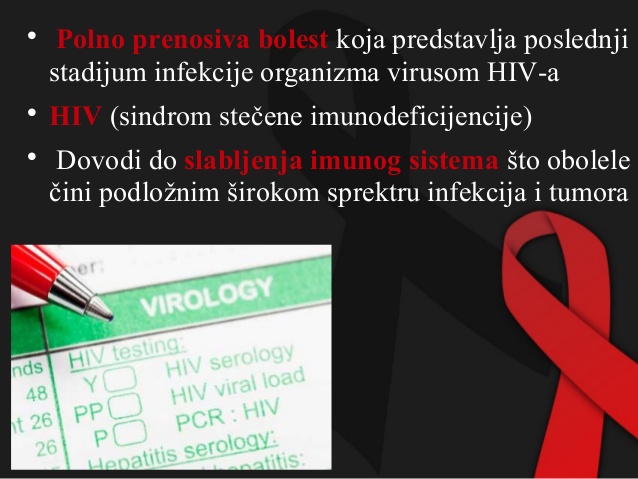 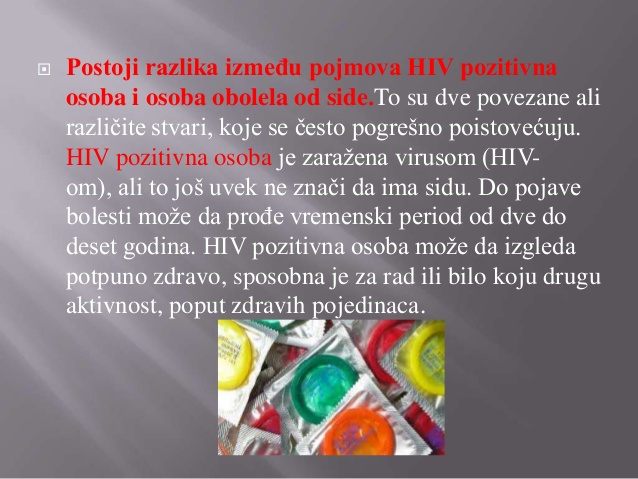 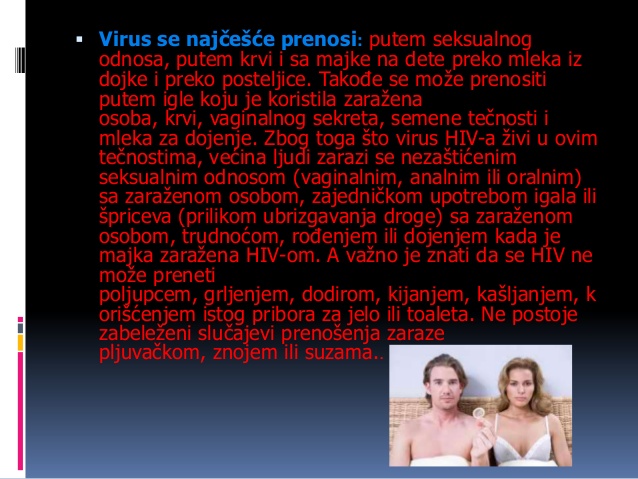 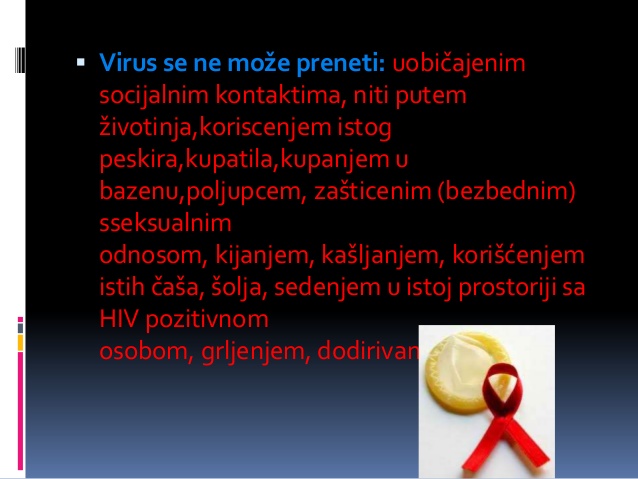 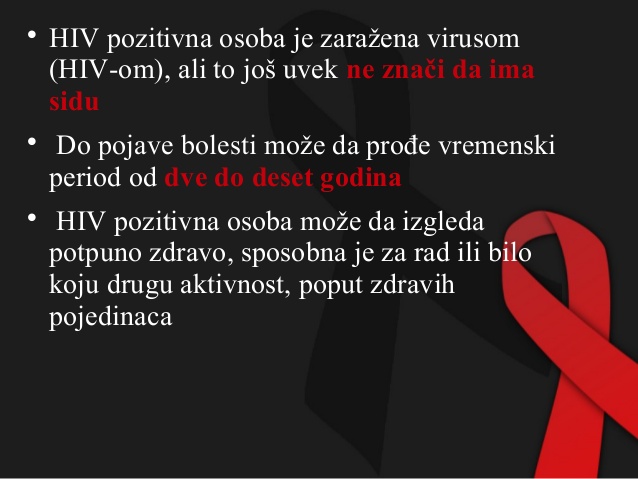 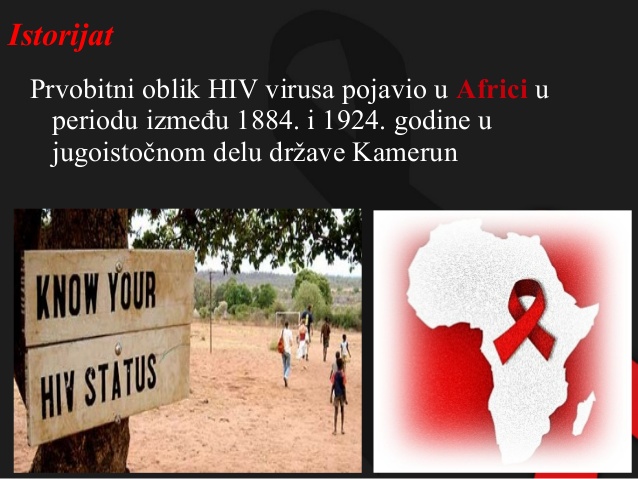 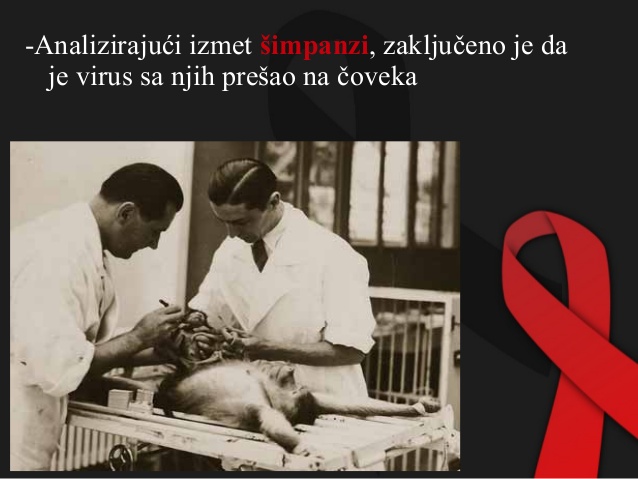 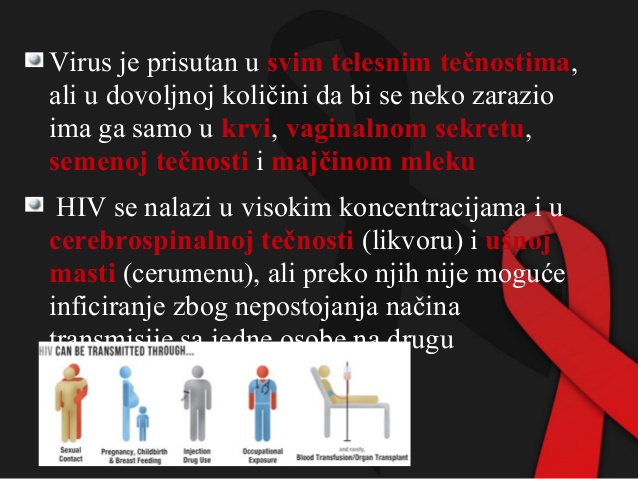 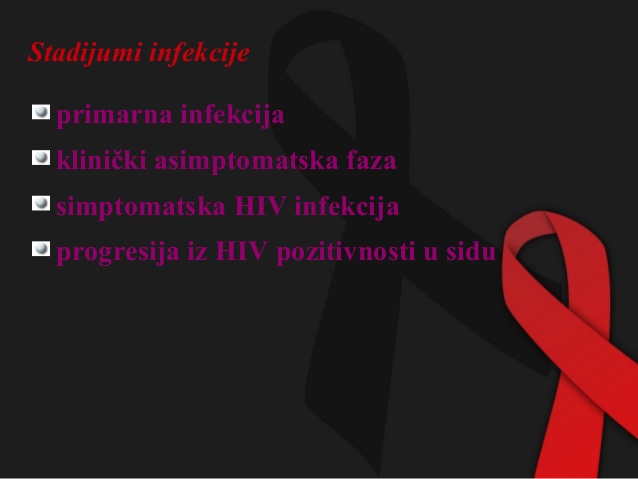 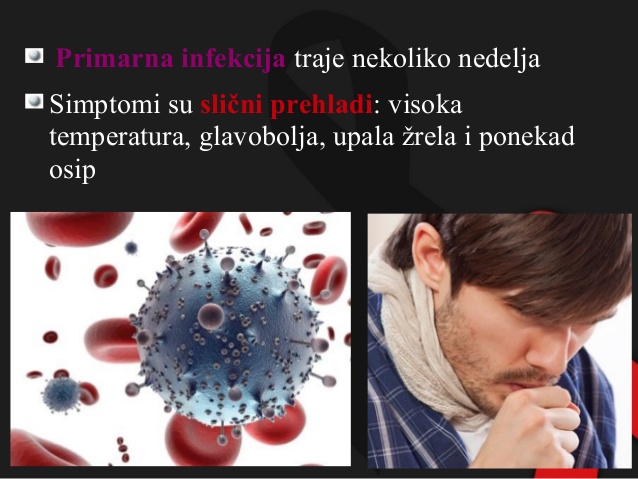 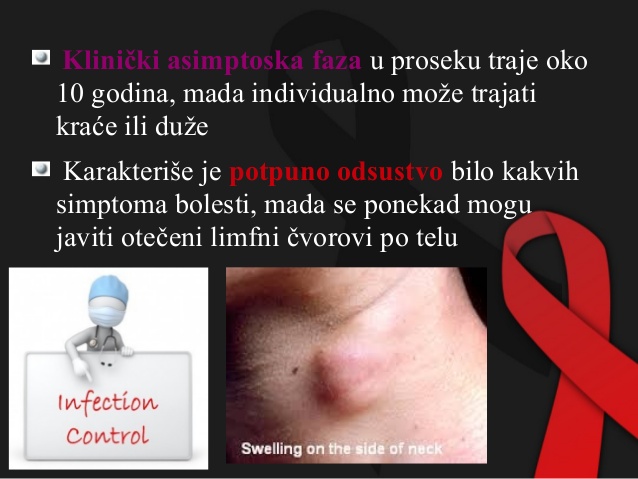 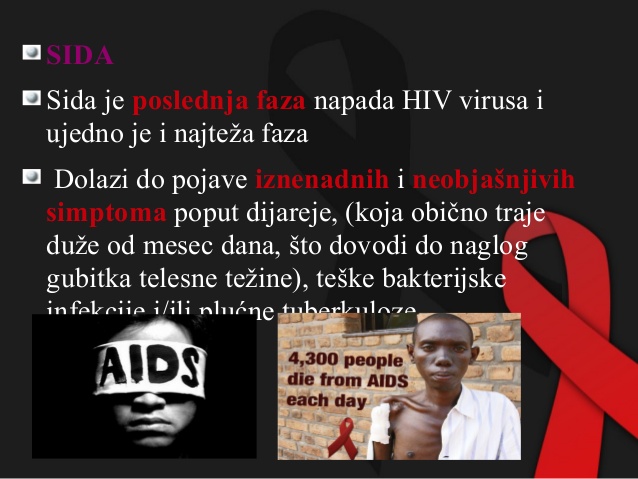 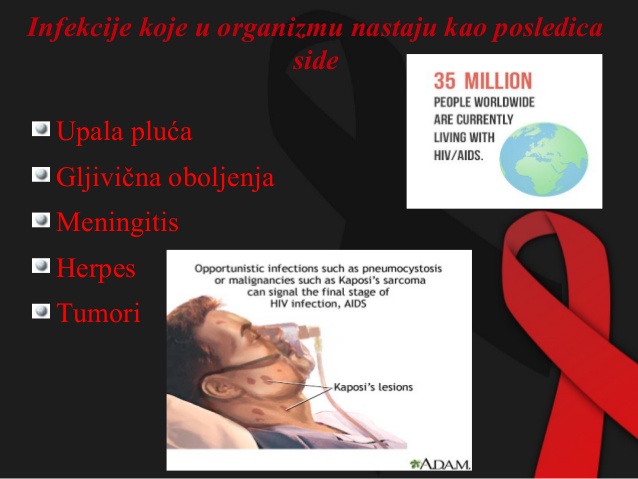 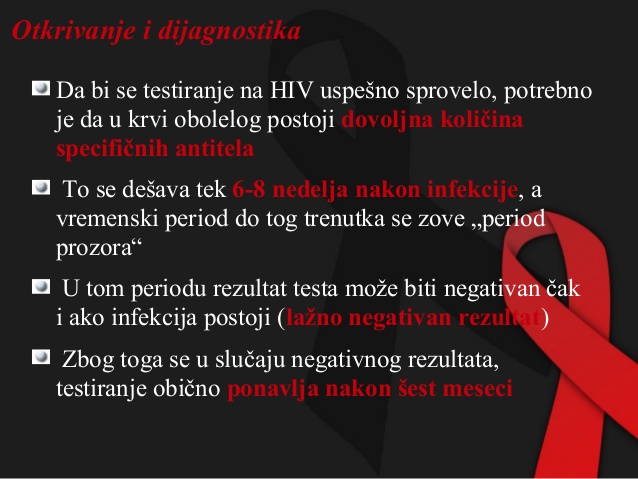 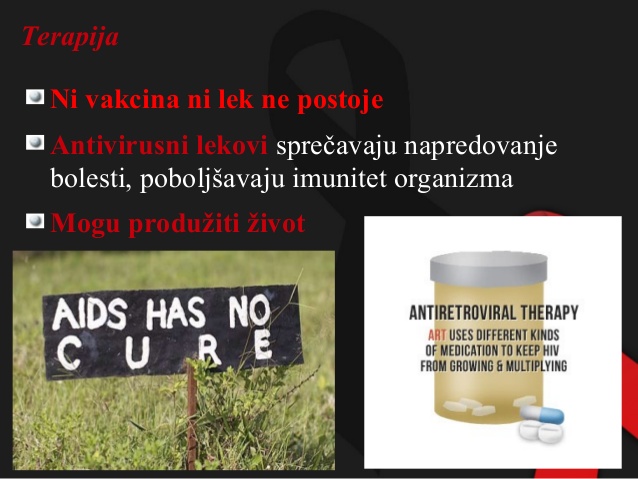 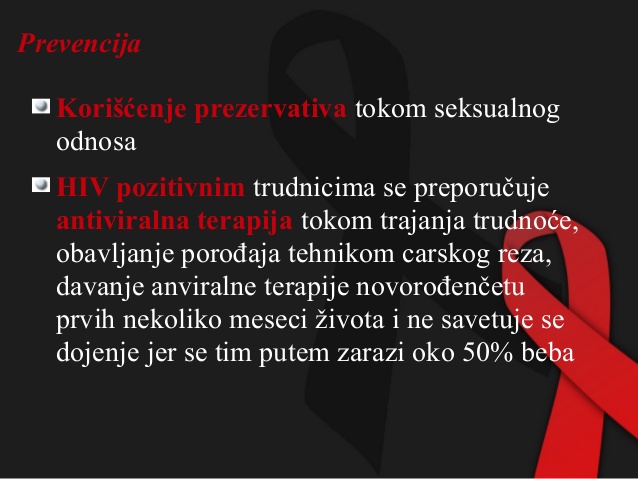